Военно - Морской Флот на страже Родины
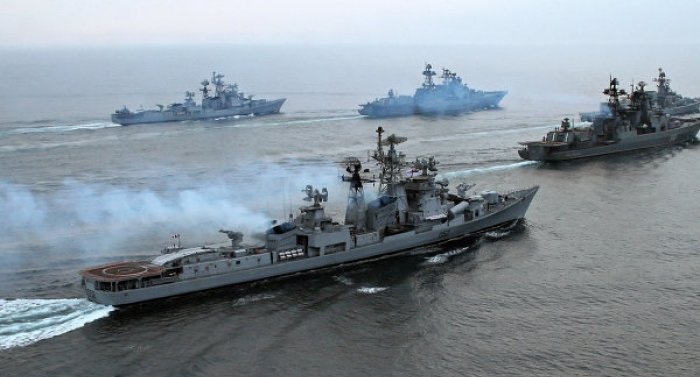 Работу выполнил ученик 3 класса Шинтимиров Рамиль
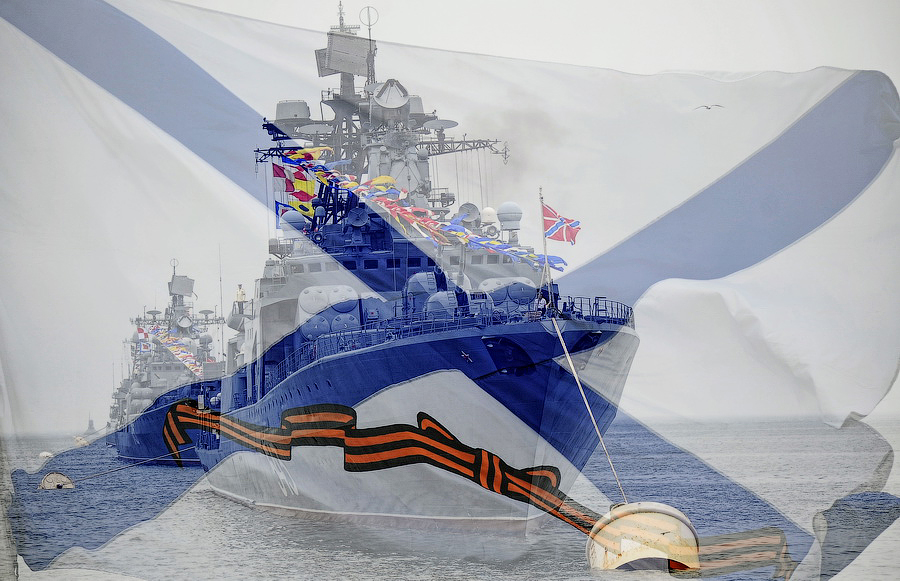 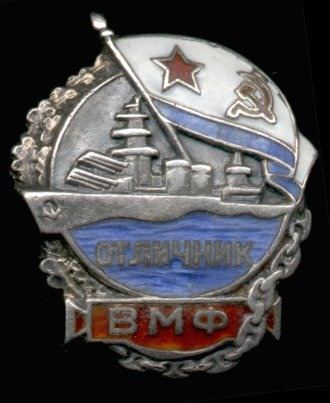 Северный флот ВМФ России
Тихоокеанский флот ВМФ России
Черноморский флот ВМФ России
Балтийский флот ВМФ России
Каспийская флотилия ВМФ России
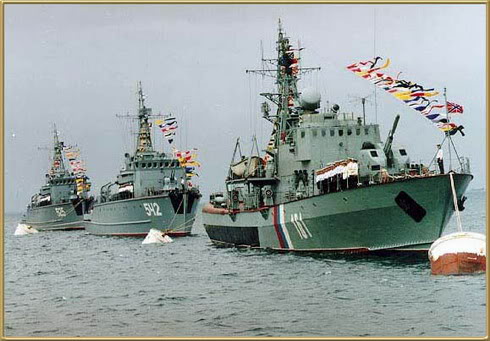 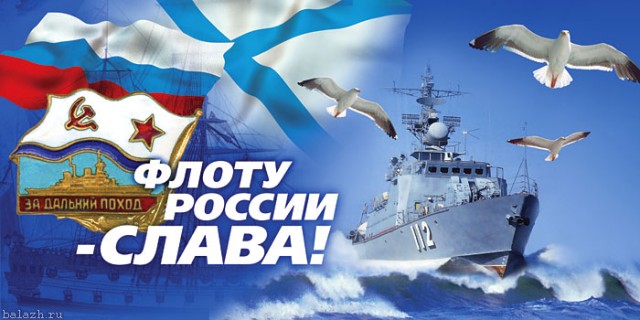 Честь России бережет,Чужих не пустит на порог.
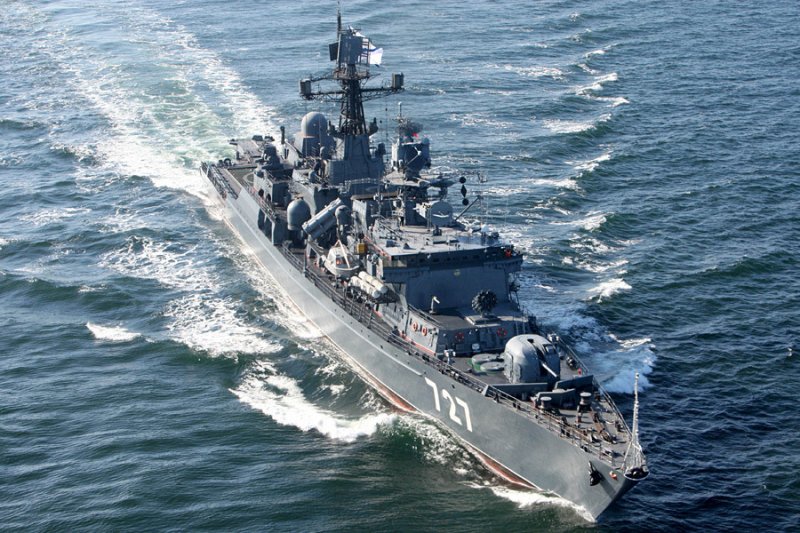 Для защиты земель и торговых путейВас Россия служить позвала.В бури, штормы и штиль,Через тысячи мильОкеан защищают войска.
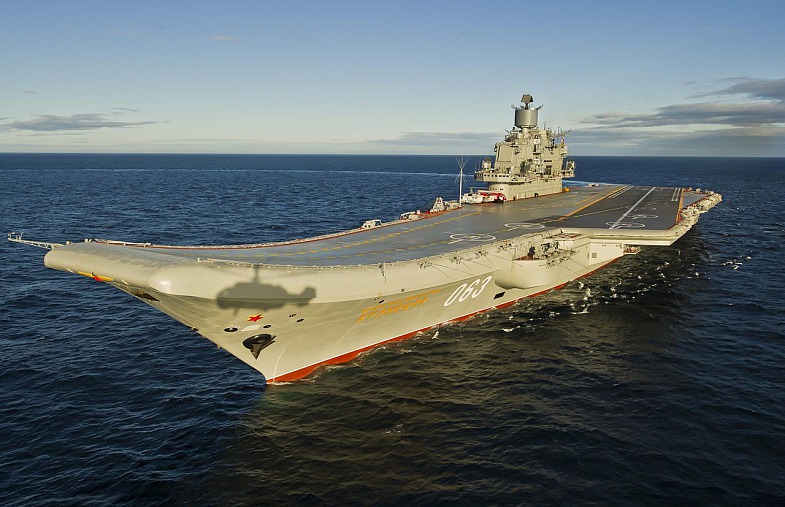 На океанах всех снискали славуМорские волки - Родины сыны.Военный флот, радея за державу, -Он щит морской огромнейшей страны.
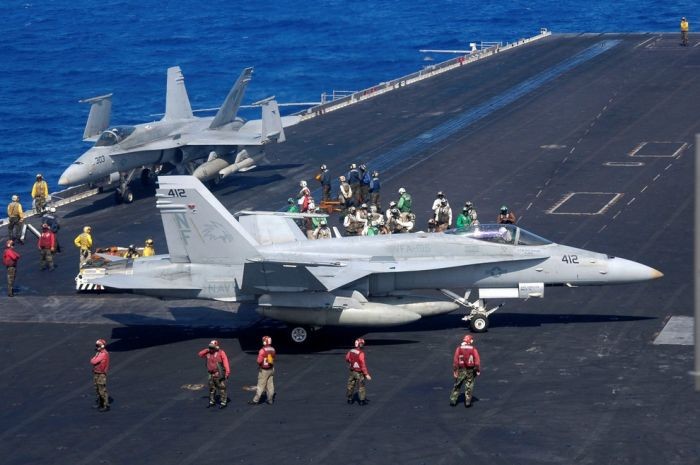 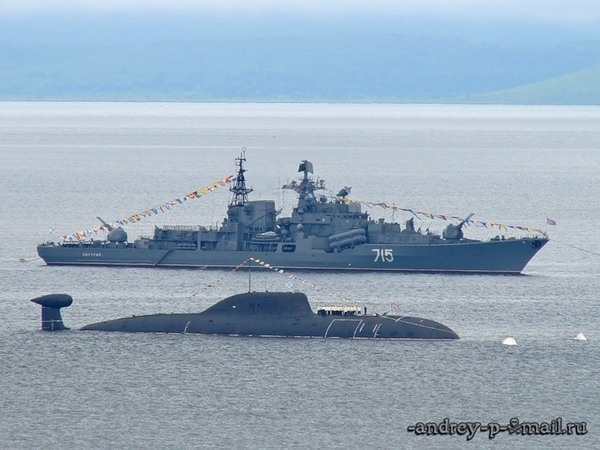 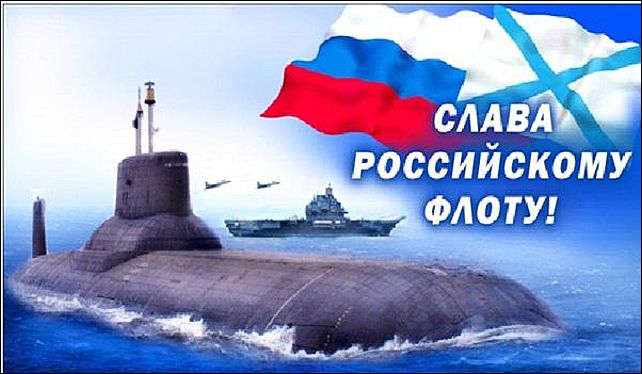 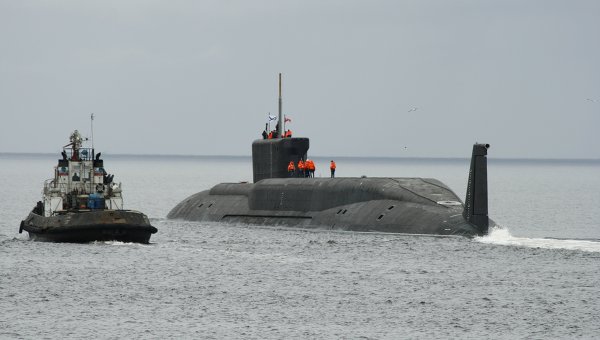 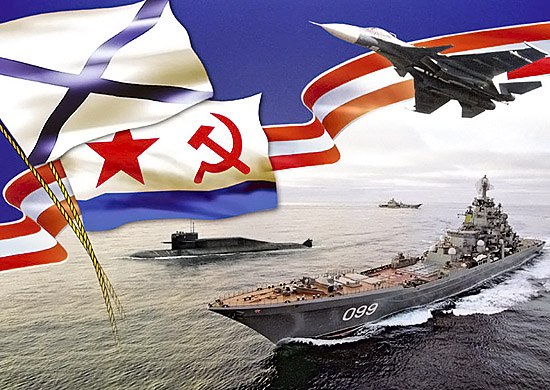 Он призван охранять спокойствие РоссииВ нем служат только те, кто этого достоинТихоокеанский флот – это наша силаПока он есть Россия может спать спокойно.
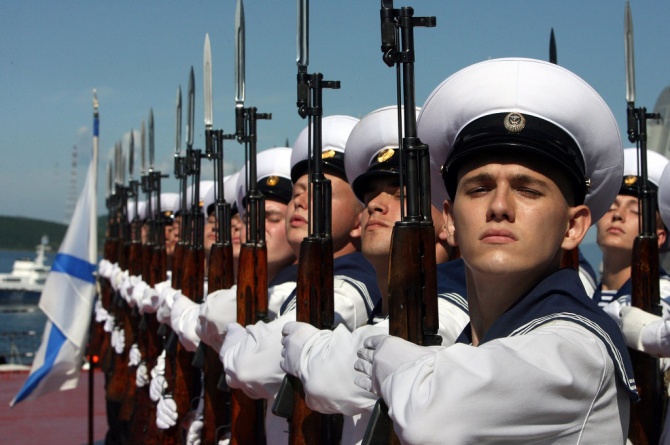 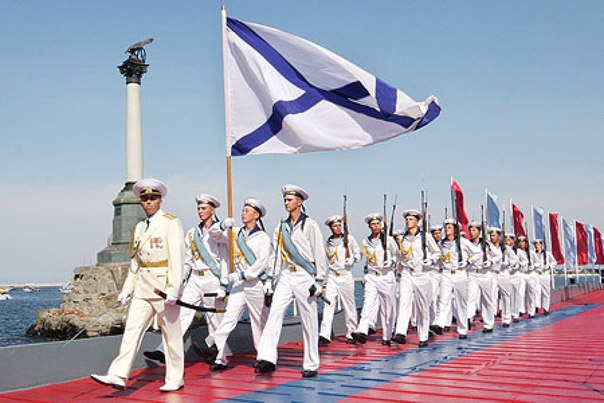 За кормой волна седая,снова мы на курс легли.День за днем, не уставая,на заданьях корабли.Кратки в слове, в деле строги,моряки не подведут —в мирный день и в час тревогичесть России сберегут.
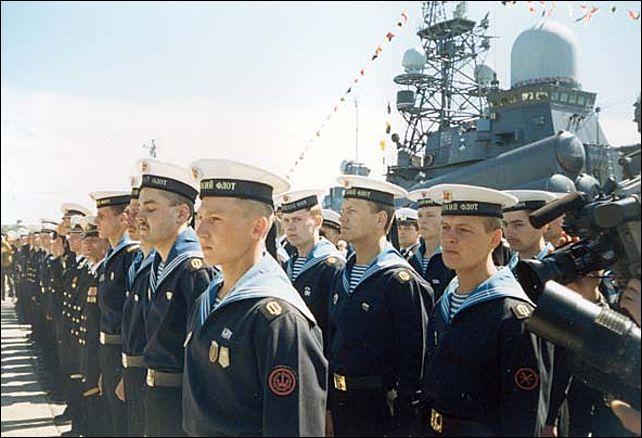 Легендарный Тихоокеанский флот – надежда наша и оплот!Никто не в силах усомниться, что флот – надежно бережет границы
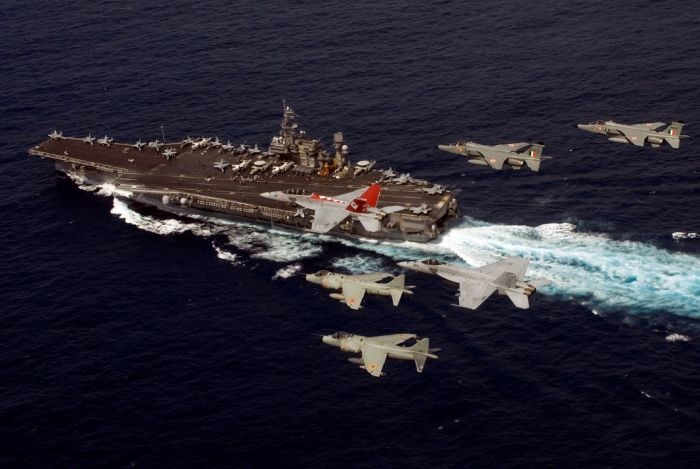 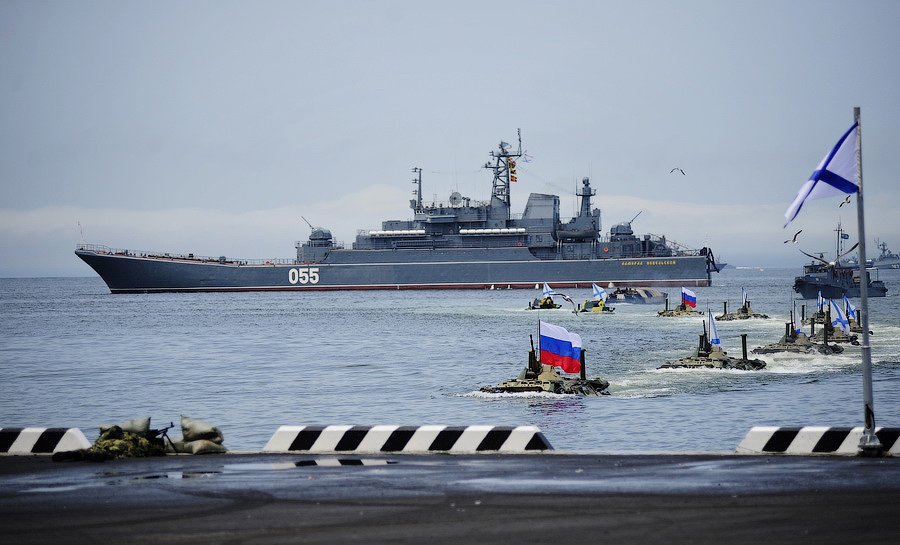 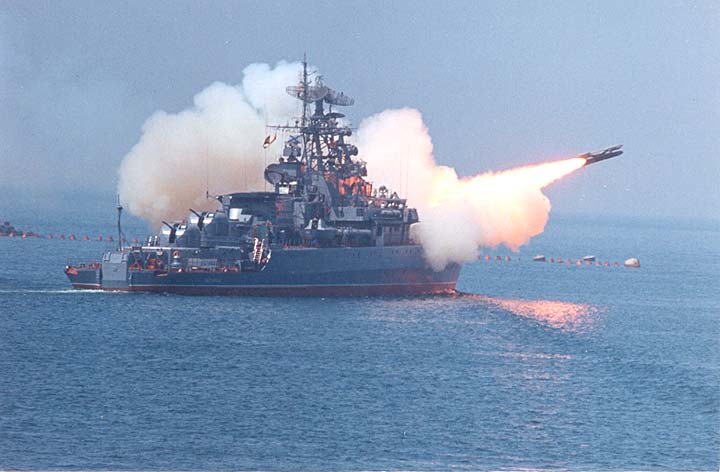 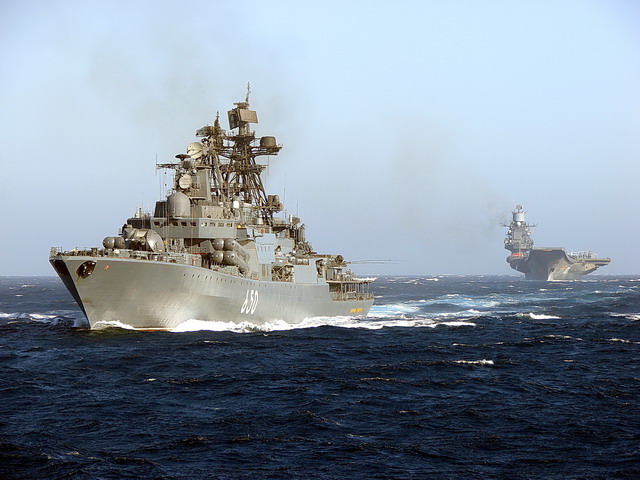 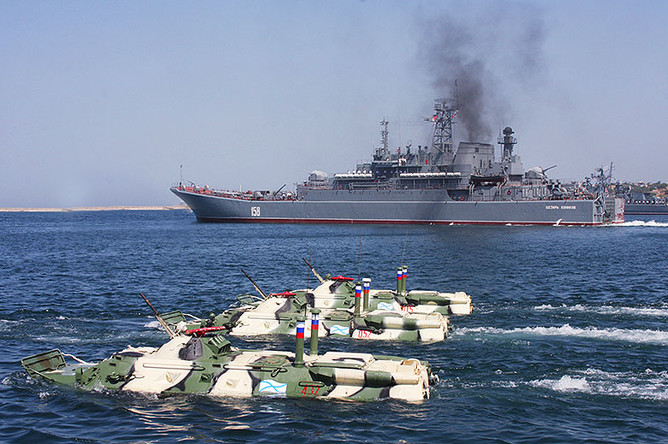 Большие десантные корабли
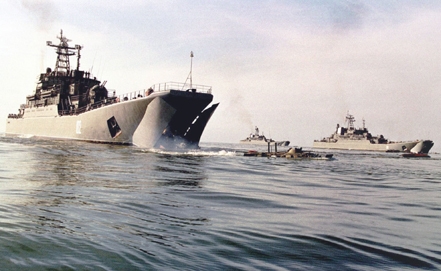 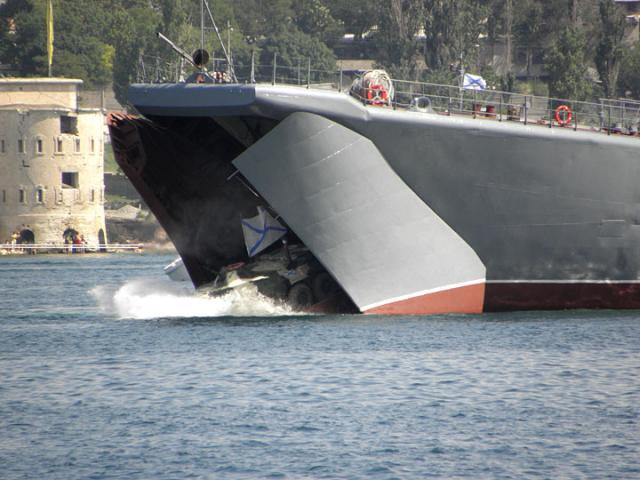 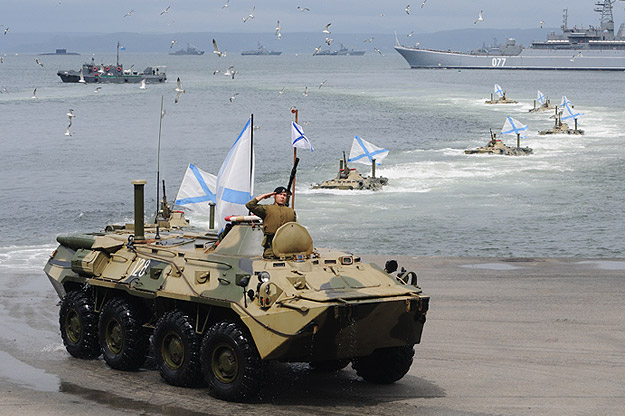 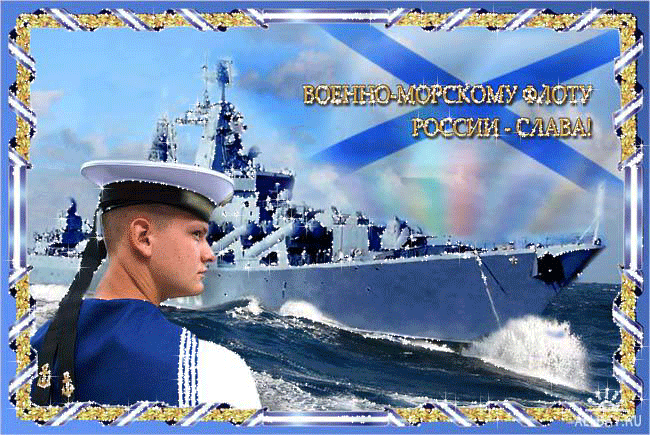